العهود الكتابيه
د. ريك جريفيث•   مركز الدراسات اللاهوتية الأردني• BibleStudyDownloads.org
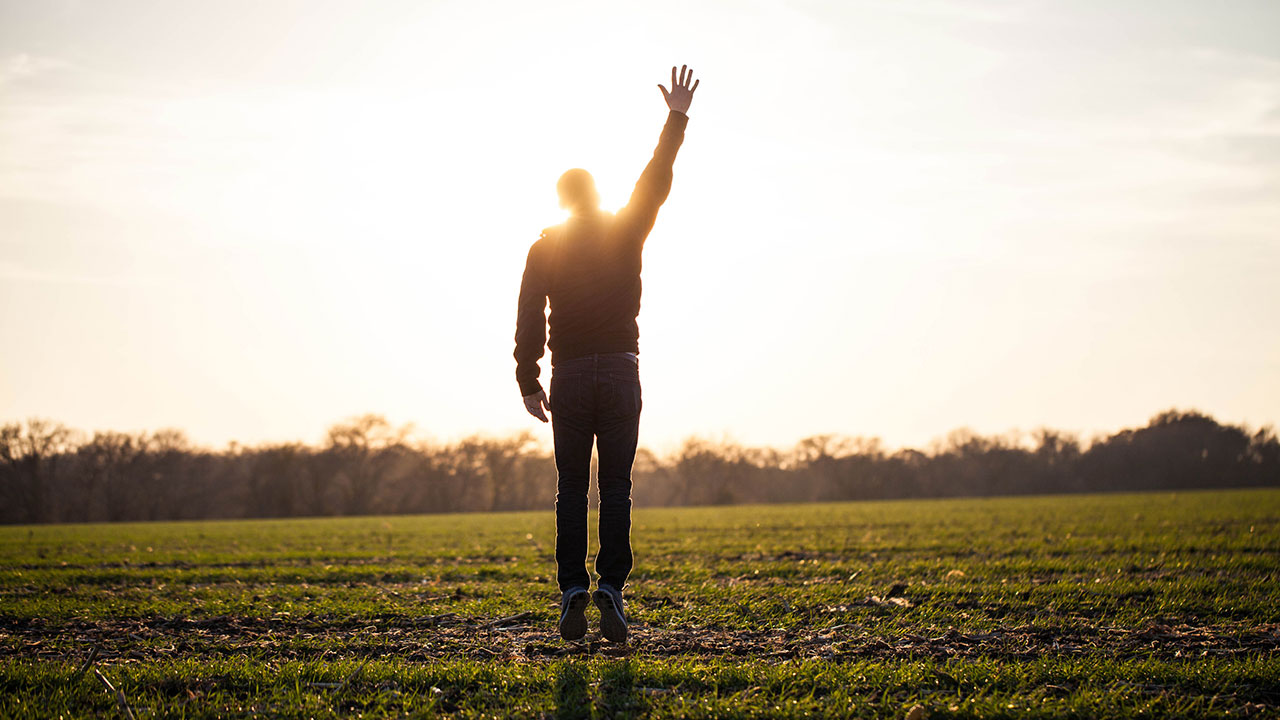 أنواع العهود
18
لااهوت العهد
(لاهوتي)

كتابي 
(الكتاب المقدس)
بول بينوير، فهم نبؤة الأزمنة الأخيرة، صفحة 23- 33ببو
إرشادات عامة لتفسير النبوة
أ.	فسّر المقطع النبوي حرفيًا (حدود الأرض في تكوين 17: 8، 
        صفحة 21)
ب.	فسّر بمقارنة النبوة بالنبوة (إشعياء، دانيال وزكريا
        وتأثيرهم في سفر الرؤيا)
ت.	فسّر على ضوء الفترات الزمنية الممكنة (الحمار والمُلك في 
        زكريا 9: 9- 10)
ث.	فسّر اللغة المجازية كتابيًا (العظام اليابسة = إسرائيل
       في حزقيال 37: 11)
**    الطبعة الأولى: فسّر على ضوء المرجع المزدوج (على سبيل المثال:
       الرجس الذي يسبب الخراب)

بول بينوير، فهم نبؤة الأزمنة الأخيرة، صفحة 23- 33
آدم
خط البركة
3: 15
شيث
4: 25 - 26
نوح
سام
9: 18
تارح
إبراهيم
12: 1- 3
= زيادة عدد
السكان
إسحق
يعقوب
يوسف
جميع الأمم
[Speaker Notes: The population of the earth increased dramatically, but each time resulted in only more wicked people on the earth—people whom God had to judge for their sin.  Yet God graciously chose a remnant of godly people as the world again became filled with godless people.
_______________
ES-05-Covenants-4
OS-01-Gen4-20-slide 195]
56
التاريخ البدائي
تاريخ الآباء
إسحق 25: 19- 26: 35
يعقوب 27-36
إبراهيم 12-25: 18
مخطط السفر
الطوفان 6-9
الأمم 10-11
السقوط 3-5
يوسف 37-50
الخليقة 1-2
الأحداث 1-11
الأشخاص 12-50
الجنس البشري
الجنس العبراني
شجرة عائلة الآباء(تك 12 – 50, 1 أخ 1 : 28 – 34)
91
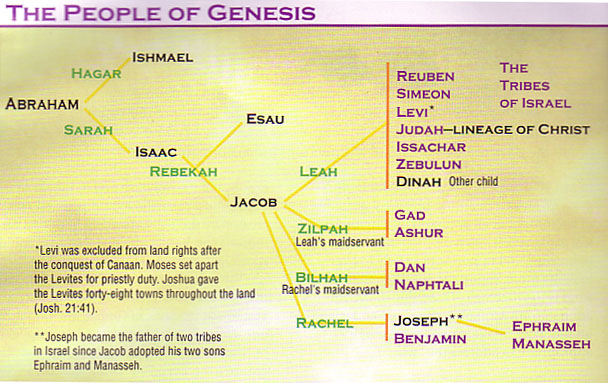 [Speaker Notes: Terah’s descendants trace from Abraham to Isaac to Jacob to Joseph and pass on God's covenant promising Abram a land, nation, and blessed name to show Israel its origin as a nation of promise (11:27–50:26).]
العهود
غير مشروط
مشروط
أنواع العهود
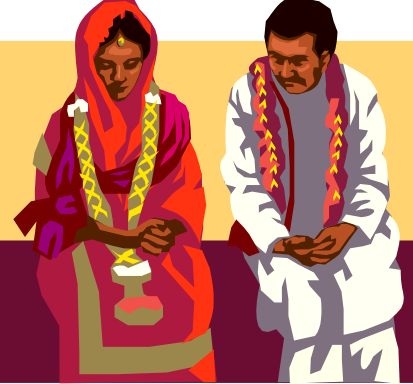 سؤال فكري للمجموعات الصغيرة:
هل الزواج
عهد مشروط أم غير مشروط؟
مكتوبًا
الصندل (الخُف)
المصافحة باليد
لفظي
التكافؤ (المساواة)
السيادي - التابع
المشروطة
20
أنواع العهود المشروطة
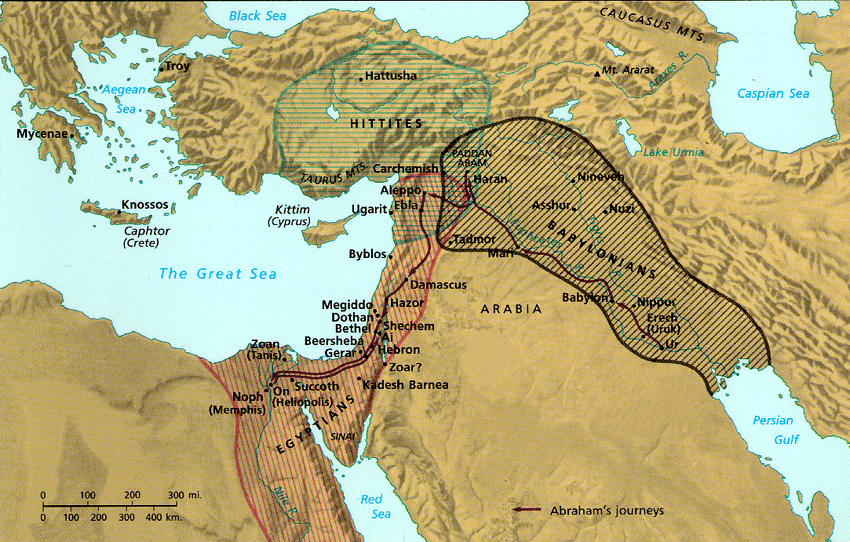 حيرام لبنان (ملك صور)
عاهد إسرائيل على بناء
الهيكل(1 ملوك 5: 1)
كان الحيثيون "أسيادًا" (سادة) شرسين أجبروا
 الأمم الخادمة (التابعة) على الخضوع لحكمهم
العهود المشروطة القديمة
السيادي - التابع
التكافؤ
93
أرض إبراهيم
تكوين 12 - 24
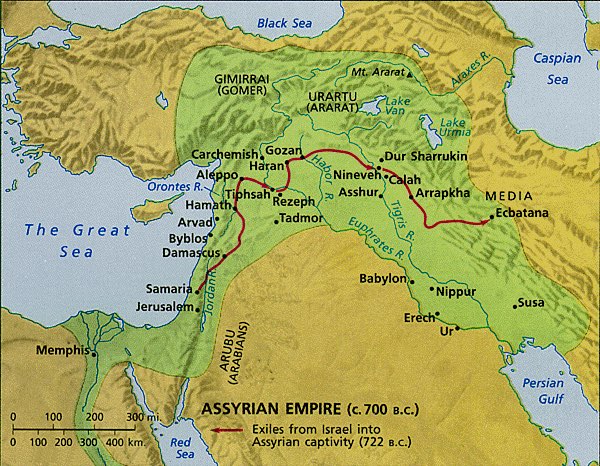 حاران
دجلة
الفرات
كنعان
أور
مصر
اعتاد إبراهيم أن يعبد الإله سين. بعد دعوته هاجر غربًا لطاعة الله ولم يعرف إلى أين يتجه!
[Speaker Notes: Abraham knew that it was a sin to worship Sin, so he migrated westward in obedience to God’s command. Genesis 15:6 says that he believed God, and God credited righteousness to him for his simple trust in God.]
نسل
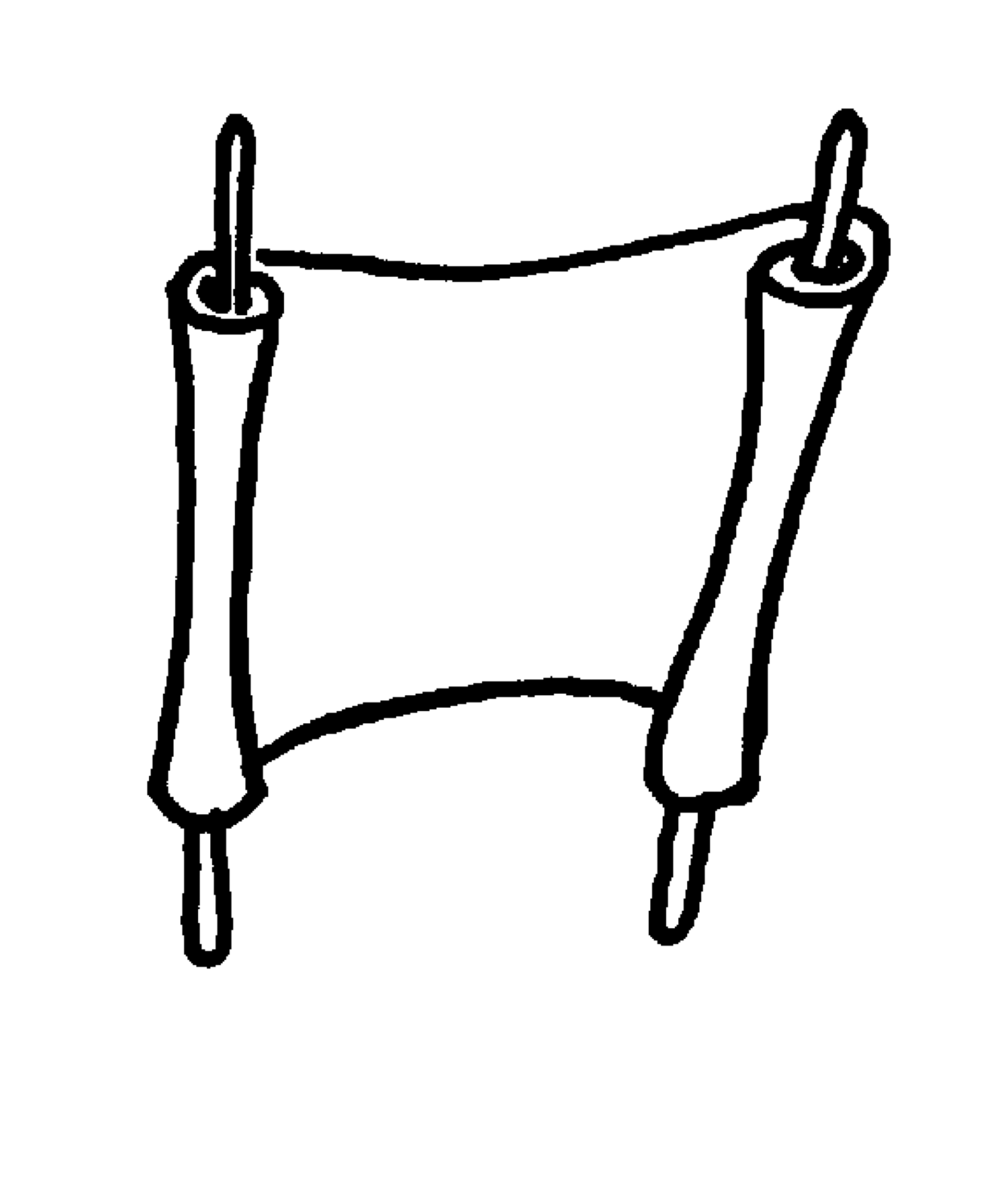 أرض
٧
بركة
الطبيعة غير المشروطة
ق.م
إبراهيم
ABRAHAM
كنعان. ٢٠٠٠ ق. م
الدعوة
إبراهيم
يوسف
موسى
يشوع
أرض. نسل. بركة
تك: ١٢: ١-٣
إبراهيم
الدعوة
أرض. نسل. بركة
وعد غير مشروط لاحقًا بأن يصبح عهدًا شرعيًا!
Handbook pg. 19-24
13
[Speaker Notes: الآن ... في مجلد ملف إبراهيم ، أضف الحروف ... أ ... ن ... ب ...  تقف على الكلمات: أرض ... نسل ... وبركة. هنا تكمن أهمية تلك الكلمات. هناك مباشرة في سفر التكوين ، الإصحاح ١٢ ، الآيات  ١-٣ ، يجعل الله هذا العهد غير المشروط لإبراهيم ... فيما بعد يصبح عقدًا قانونيًا فعليًا في ثقافة ذلك اليوم!]
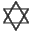 60
العهد الإبراهيمي
فأجعلك أمة عظيمة
   و أباركك
   و أعظم اسمك
   و تكون بركةو أبارك مباركيك
   و لاعنك ألعنه
   و تتبارك فيك
   جميع قبائل الأرض
   (تكوين 12: 2-3)   will be blessed in you" (Gen. 12:2-3)
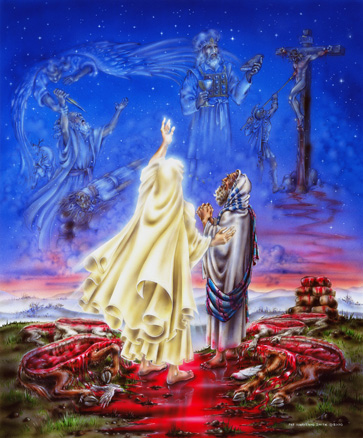 المصادقة على تكوين 15
153
منحة الأرض الملكية من العهد الأبراهيمي
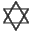 هذه اللوحة تصور أبرام بشكل غير دقيق وهو يمشي بين القطع
20
هل العهد الإبراهيميغير مشروط؟
كلا
نعم
أبدي (تك 17: 7- 8)
بلا شروط
طقس العهد 
   (تك 15: 7- 21)
وعد رغم العصيان
إسرائيل أبدي
   (إر 31: 36)
غير قابل للتغيير
   (عب 6: 13- 18)
فقط الإسرائيليون المطيعون (المؤمنون) هم المستفيدون
    (تك 17: 9- 14؛ 18: 19)
عدم الإيمان الفردي لا يلغي
   الإيمان القومي المستقبلي
   (رو 9: 6)
بركات العهد غير المشروط
    تبقى مشروطة بالطاعة 
 (بنتكوست، ليأتي ملكوتك،       
      صفحة 52- 54)
44
7
تثنية 30: 1- 4
الوعد بالسبي والعودة      

1وَعِنْدَمَا تَحِلُّ بِكُمْ هَذِهِ الْبَرَكَاتُ وَاللَّعْنَاتُ
 كُلُّهَا الَّتِي وَضَعْتُهَا أَمَامَكُمْ،
 وَرَدَّدْتُمُوهَا فِي قُلُوبِكُمْ 
بَيْنَ الأُمَمِ حَيْثُ شَتَّتَكُمُ الرَّبُّ إِلَهُكُمْ،
 2وَرَجَعْتُمْ إِلَى الرَّبِّ إِلَهِكُمْ أَنْتُمْ وَبَنُوكُمْ،
 وَسَمِعْتُمْ لِصَوْتِهِ مِنْ كُلِّ قُلُوبِكُمْ وَنُفُوسِكُمْ بِحَسَبِ كُلِّ مَا أَنَا أُوصِيكُمْ
 بِهِ الْيَوْمَ، 3فَإِنَّ الرَّبَّ إِلَهَكُمْ يَرُدُّ سَبْيَكُمْ وَيَرْحَمُكُمْ،
 وَيَلُّمُ شَتَاتَكُمْ مِنْ بَيْنِ جَمِيعِ الشُّعُوبِ
 الَّذِينَ نَفَاكُمُ الرَّبُّ إِلَهُكُمْ إِلَيْهِمْ
27
[Speaker Notes: Chapter 30 says that Israel will be dispersed but then Israel will return to the LORD, so he will restore them from the nations and bring them back to the Land.]
العناصر الساسية الثلاثة
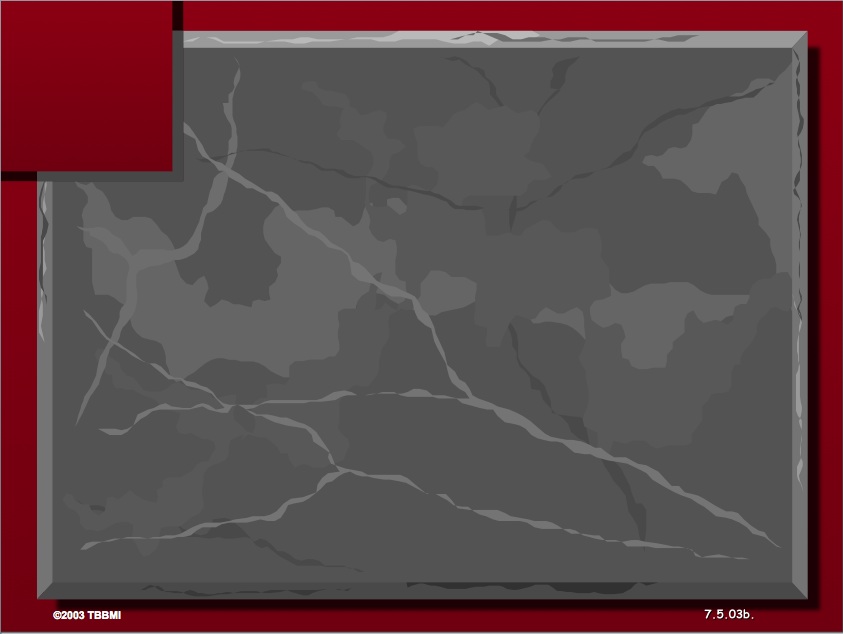 نسل
أرض
بركة
7
تكوين 12 
                  1 و قال الرب لأبرام اذهب من أرضك                              و من عشيرتك و من بيت ابيك إلى                             الأرض التي أريك
2 فأجعلك أمة عظيمة و أباركك و أعظم اسمك و تكون بركة
ABRAHAM
The CALL
L - S - B
3 و أبارك مباركيك و لاعنك ألعنه و تتبارك فيك جميع قبائل الأرض
Handbook pg. 19-24
2
14
[Speaker Notes: God appeared to Abram with a threefold promise: 
God told this nomad who grew up in the city of Ur that he would provide for him and his descendants a land to live, 
God promised this 75-year-old man with a barren wife of decades that he would father an entire nation to come from that barren wife Sarah, and 
God assured that the nation that came from him would bless all peoples—especially fulfilled through Jesus, who came 2000 years later to die for the whole world.]
توسع العناصر
12 : 3
12 : 2
12 : 1
60
7
العهد الإبراهيمي
تكوين 12 : 1 - 3



        الأرض                النسل        البركة
“أ – ن - ب"
ABRAHAM
The CALL
L - S - B
Handbook pg. 19-24
15
حرفي – أبدي – غير مشروط
7
تك 13 : 15, تك 15
60
العهد الإبراهيمي
تكوين 12 : 1 - 3



        الأرض               النسل      البركة
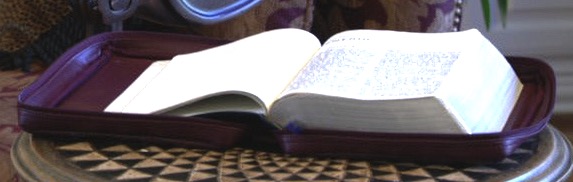 ABRAHAM
The CALL
L - S - B
حرفي
أبدي
غير مشروط
Handbook pg. 19-24
3
16
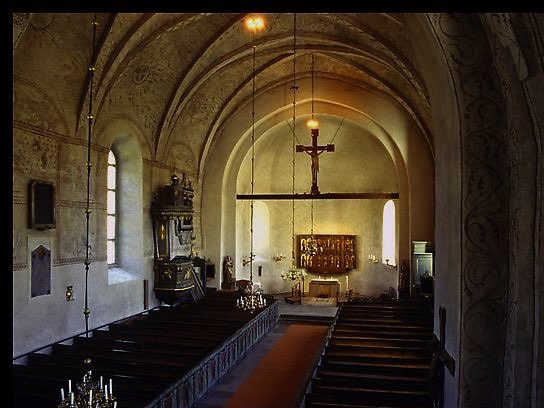 الداوودي
الجديد
الأرض
الإبراهيمي
60
أنواع العهود غير المشروطة
[Speaker Notes: The three key provisions of the Genesis 12:1-3 Abrahamic Covenant are later amplified in three other covenants in the OT. All will be fulfilled when Christ returns to reign on this earth:
Israel will finally live in the land that God gave as an eternal possession (Genesis 17:8),
Messiah’s rule will finally provide the world with righteous leadership (Isaiah 11),
The blessing to Israel will include many Gentiles among them (Ezek 47-48).]
حدود الأرض الموعودة لإبراهيم
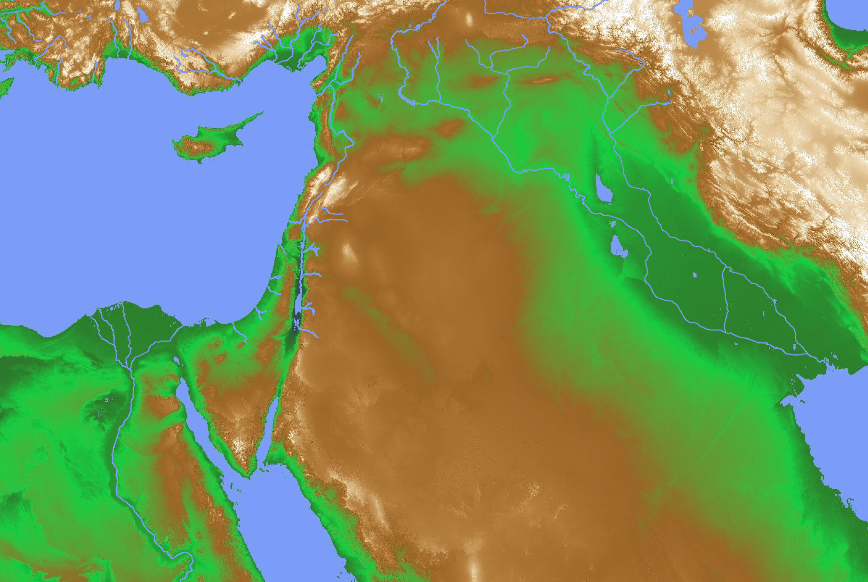 سوريا
لبنان
إسرائيل
الأردن
تكوين 15: 18
"فِي ذَلِكَ اليَوْمِ قَطَعَ اللهُ عَهْداً
 مَعَ أبْرامَ فَقالَ:
 لِنَسلِكَ سَأُعْطِي هَذِهِ الأرْضِ، 
مِنْ نَهْرِ مِصْرَ إلَى النَّهْرِ العَظِيمِ، 
نَهْرِ الفُراتِ."
India
مصر
[Speaker Notes: امتدت أرض الله الموعودة نحو الشمال من وادي مصر الصغير جنوبًا في سيناء إلى نهر الفرات الكبير في أقصى الشمال – قطعة كبيرة جدًا من الممتلكات! عندما يتم تعيين حدود اليوم على الأرض، نستطيع أن نرى الصراع الذي يتعين على إسرائيل الحديثة أن تخوضه للمطالبة بأراضٍ من مصر، ولبنان، وسوريا وحتى من الأردن على الجانب الآخر من نهر الأردن.

_____________
Common Arabic-127
BE-31-Obadiah-83
OC-19-Daniel Authorship-?
OS-01-Gen12
OS-04-Numbers-235
OS-17-Esther-16
OS-31-Obadiah-159]
لطف العهد                               تجاه                                    سلالة داود
209
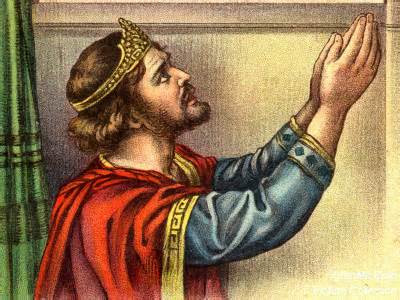 [Speaker Notes: God has the right to choose which people He wants to use to bless the rest. He chose to raise up David's line to bless the rest of us! Let's look deeper now to see how he has done it and will do it.
___________________
ES-05-Covenants-21
OB-05-Covenants-21
OS-10-Davidic Covenant-14
OS-10-2Samuel-78]
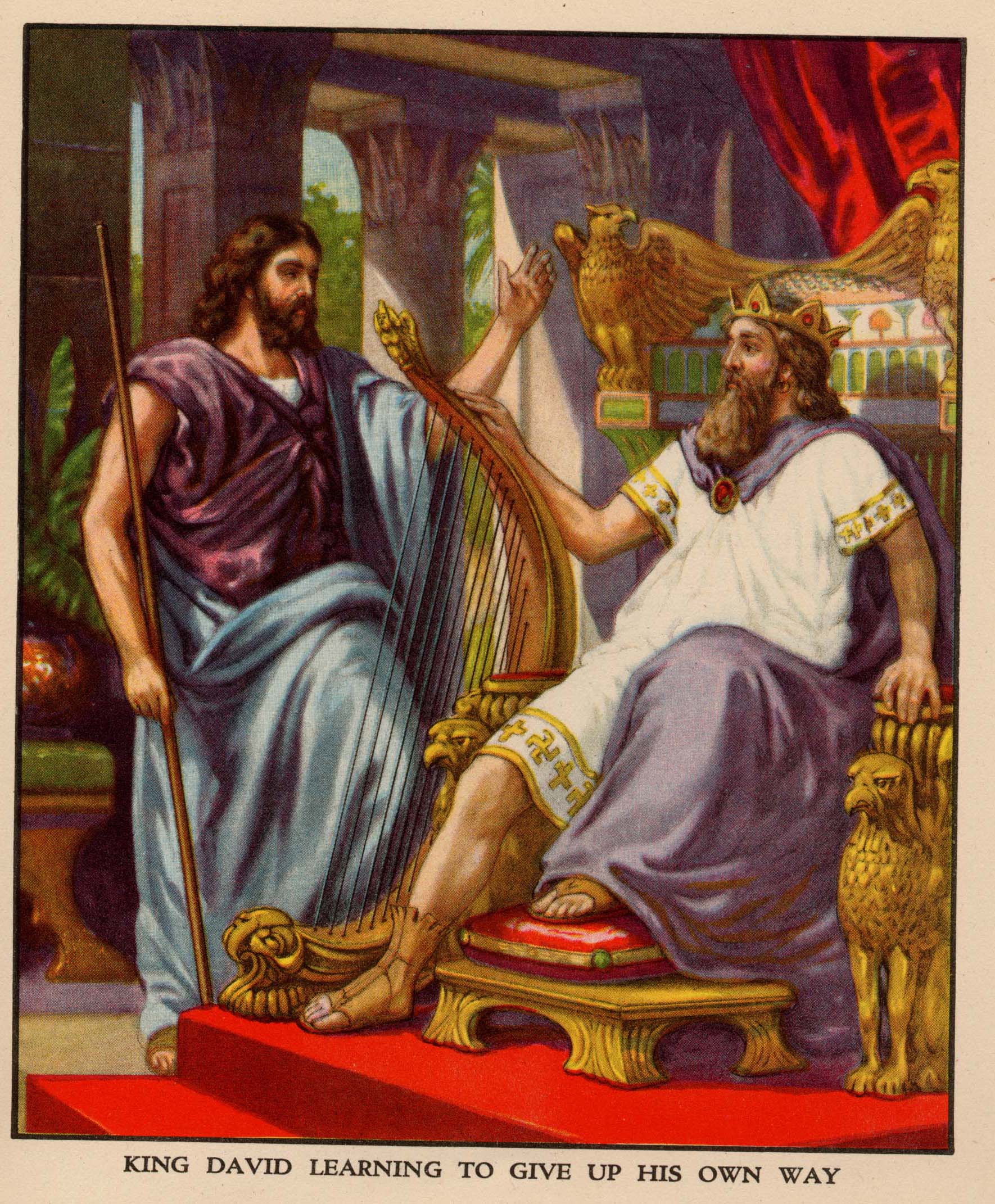 ربط ناثان وعد الله بداود (2 صم 7)
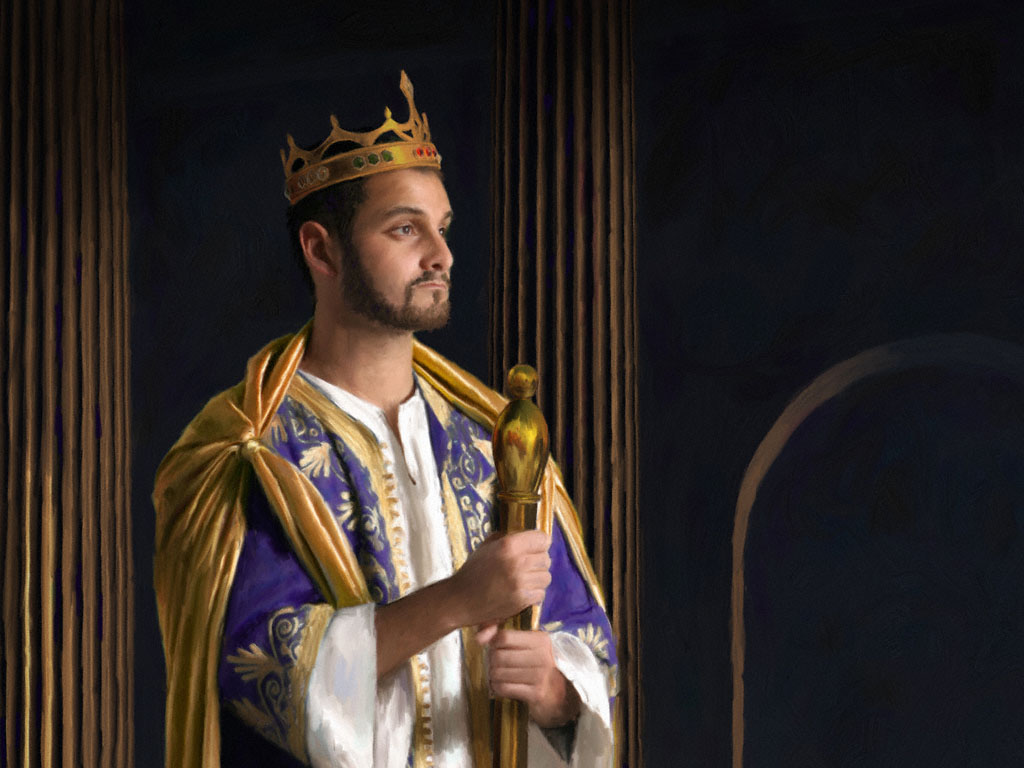 209
آية مفتاحية٢ صموئيل ٧: ١٢-١٣
متى كملت أيامك واضطجعت مع آبائك أقيم بعدك نسلك الذي يخرج من أحشائك وأثبت مملكته هو يبني بيتاً لإسمي وأنا اثبت كرسي مملكته إلى الأبد
[Speaker Notes: ______
ES-05-Covenants-21
OB-05-Covenants-21
OS-10-2Samuel-86]
حل محلها
تم تضخيمه في
البركة
Walt Russell, Playing with Fire, p. 121
عهود الوعد
الإبراهيمي
الداوودي
عهود إداريةكيف تختبر البركة
الجديد
                               شروط الطاعة تحت المسيا
الموسوي 
شروط طاعة إسرائيل
Walt Russell, Playing with Fire
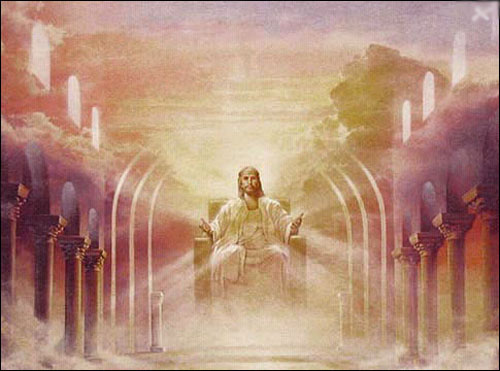 22
وعود العهد الداوودي
بماذا وعد الله داود في 2 صموئيل 7 : 12  – 16 ؟
سلالة جديدة              (2 صم 7)
218س
مملكة حرفية لنسل داود
1. اللغة الإعتيادية للمملكة مستخدمة .
2. فسر الأنبياء المملكة حرفياً
3. فسر شعب إسرائيل المملكة حرفياً
4. في عام 586 ق.م كانت المملكة التي أطيح بها من نفس النوع 
5. العهد الداوودي مرتبط بإسرائيل فقط 
6. رأى داود أن العهد ينطبق على إسرائيل فقط
7. أجزاء منه تم تتميمها حرفياً
8. عرش داود ليس مرتبطاً بحالة المسيح الحالية في السماء 
9. يوحنا, يسوع, الإثنا عشر و السبعون قدموا إسرائيل كمملكة حرفية (مت 3 : 11,   4 : 17, 10 : 7, لو 10 : 1 و 9)
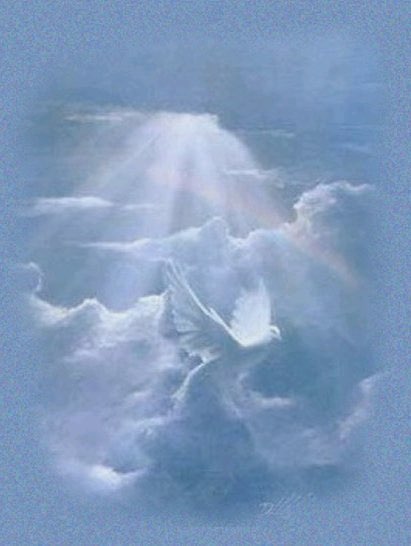 العهد الجديد(إرميا 31: 31-34)
IN BRIEF
[Speaker Notes: These are the key verses on the New Covenant in the Bible.
__________
BE-24-Jeremiah-58
ES-05-Biblical Covenants-27
ES-26-Restoration of Israel-178
OS-24-Jeremiah-162
NS-08-2 Corinthians-79
NS-19-Hebrews-333]
البركة
476
الداوودي
2 صم 7 : 12-16
الجديد
إر 31: 31-34
الأرض
تث 30: 1-10
أربعة عهود كتابية غير مشروطة
الأرض
النسل
الإبراهيميتك 12: 1-3
العهد الجديد هو تضخيم الله غير المشروط لوعد البركة في العهد الإبراهيمي حيث ستختبر يهوذا وإسرائيل الفداء القومي والروحي.
[Speaker Notes: Three covenants amplify the Abrahamic covenant. The new covenant was one of them. 

(cf. Deut. 30:1-10) promises:
Land from Wadi of Egypt to Euphrates River (Isa. 27:12)
Eternal possession of land (Gen. 17:8) after exile/restoration
Whole world blessed via the land (Isa. 14:1-2)

2 Samuel 7:12-16 promises perpetual:
Sons ("house" never wiped out)
Kingdom (political dynasty)
Throne (right to rule by descendants)
Temple (son to build it)

Jeremiah 31:31-34 promises:
Forgiveness
Indwelling Spirit
New heart, nature, mind
Reunification of Israel and Judah
No need for evangelism
__________
BE-24-Jeremiah-59
ES-05-Biblical Covenants-28
ES-26-Restoration of Israel-179
OS-24-Jeremiah-163
NS-08-2 Corinthians-80
NS-19-Hebrews-334]
العهد الجديد
إر 31: 31-34
31 ها أيام تأتي يقول الرب و أقطع مع بيت إسرائيل و مع بيت يهوذا عهداً جديداً 32 ليس كالعهد الذي قطعته مع آبائهم يوم أمسكتهم بيدهم لأخرجهم من أرض مصر حين نقضوا عهدي فرفضتهم يقول الرب 33 بل هذا هو العهد الذي أقطعه مع بيت إسرائيل بعد تلك الأيام يقول الرب
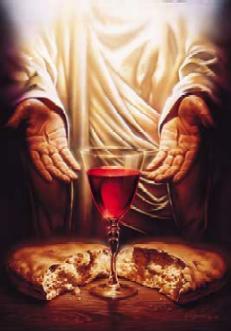 [Speaker Notes: Note that Jeremiah looks forward to a time when the divided nation is once again united (31:33) and also believes in the Lord (31:34). This has not happened since Jeremiah's time. The people did return to the land in 538 BC, but they certainly did not "all know me" (31:33) nor did they receive forgiveness as a nation when they rejected Messiah Jesus. While some new covenant elements are being fulfilled now since the cup of the Lord's supper celebrates forgiveness for those who believe (Luke 22:20-22), the ultimate fulfillment of this promise awaits Israel's trust in Jesus in the future at his return.
__________
BE-24-Jeremiah-60
ES-05-Biblical Covenants-29
ES-26-Restoration of Israel-180
OS-24-Jeremiah-164
NS-08-2 Corinthians-81
NS-19-Hebrews-335]
العهد الجديد
إر 31: 31-34
33ب أجعل شريعتي في داخلهم و أكتبها على قلوبهم و أكون لهم إلهاً و هم يكونون لي شعباً 34 و لا يعلمون بعد كل واحد صاحبه و كل واحد أخاه قائلين اعرفوا الرب لأنهم كلهم سيعرفونني من صغيرهم إلى كبيرهم يقول الرب لأني أصفح عن إثمهم و لا أذكر خطيتهم بعد
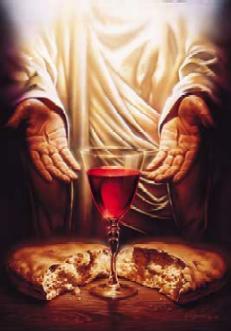 [Speaker Notes: Verse 34 looks forward to a time when everyone in Israel is saved (all know me) and forgiven. Zechariah repeatedy promises this to happen in a single day! 

Zech. 3:9 Now look at the jewel I have set before Jeshua, a single stone with seven facets. I will engrave an inscription on it, says the LORD of Heaven’s Armies, and I will remove the sins of this land in a single day.

Zech. 12:6    “On that day I will make the clans of Judah like a flame that sets a woodpile ablaze or like a burning torch among sheaves of grain. They will burn up all the neighboring nations right and left, while the people living in Jerusalem remain secure.

Zech. 12:11 The sorrow and mourning in Jerusalem on that day will be like the great mourning for Hadad-rimmon in the valley of Megiddo.

Zech. 14:4 On that day his feet will stand on the Mount of Olives, east of Jerusalem. And the Mount of Olives will split apart, making a wide valley running from east to west. Half the mountain will move toward the north and half toward the south.

Zech. 14:6    On that day the sources of light will no longer shine,a 7 yet there will be continuous day! Only the LORD knows how this could happen. There will be no normal day and night, for at evening time it will still be light.
__________
BE-24-Jeremiah-61
ES-05-Biblical Covenants-30
ES-26-Restoration of Israel-181
OS-24-Jeremiah-165
NS-08-2 Corinthians-82
NS-19-Hebrews-33]
477
الطبيعة غير المشروطة
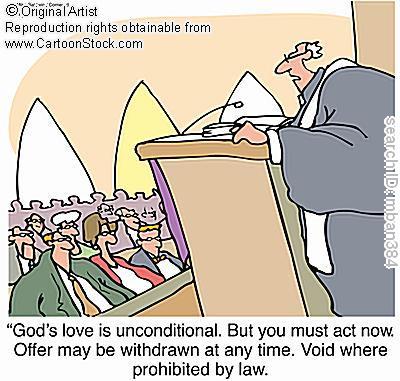 أ‌. أبدي (إر 31: 36، 40؛ 32: 40؛ 50: 5؛ إ ش 61: 2. 8- 9؛ 24: 5؛ حز 37: 26).
ب‌. تفخيم العهد الإبراهيمي غير المشروط.
ت‌. تصريحات الله "سأفعل" غير المشروطة.
"إن محبة الله غير مشروطة. لكن يجب عليك أن تتصرف الآن. فالعرض بمكن أن يسحب في أي وقت. ويكون باطلاً عندما يحظره القانون."
[Speaker Notes: كيف نعرف أنه كان غير مشروط؟ 
__________
Common-388
BE-24-Jeremiah-62
ES-05-Biblical Covenants-31
ES-26-Restoration of Israel-182
OS-24-Jeremiah-166
NS-08-2 Corinthians-83
NS-19-Hebrews-33]
الكأس (ليس المعمودية) 
هي علامة العهد الجديد
هذا الكأس هوالعهد الجديدبدمي الذييسفكعنكم
لوقا 22: 20
[Speaker Notes: The Passover had its "cup of redemption" that referred to the salvation of Israel from slavery in Egypt. But Jesus changed the familiar wording on the night of the Last Supper to apply this "cup of redemption" not simply to political redemption. He declared himself as the fulfillment of this cup as it ultimately celebrates redemption in HIS blood as the TRUE Passover Lamb!

Many today say that baptism is the sign of the new covenant for believers. But Luke 22:20 says that the cup of the Lord's supper is that sign.
__________
Common-389
BE-24-Jeremiah-62?
ES-05-Biblical Covenants-33
OS-24-Jeremiah-170
NS-03-Luke13-24-slide 161
NS-08-2 Corinthians-83?
NS-19-Hebrews-375]
كيف تمكن يسوع أن يطبق وعود العهد الجديد على تلاميذه في حين أن الشروط الأخرى لم تتحقق حينها؟ (ماذا عن إعادة توحيد إسرائيل ويهوذا؟ وماذا عن كل الناس الذين يعرفون الله؟)
[Speaker Notes: We must reconcile these seemingly contradictory applications.
__________
Common-390
BE-24-Jeremiah-62?
ES-05-Biblical Covenants-31?
OS-24-Jeremiah-170
NS-03-Luke13-24-slide 161
NS-08-2 Corinthians-83?
NS-19-Hebrews-376]
477
آراء عن زمن التحقيق
غالبًا ما يقول أتباع اللا ألفية أن جميع شروط العهد الجديد يتم تنفيذها الان في الكنيسة التي يعتبرونها "إسرائيل الجديدة." لكن هل هم كذلك؟
1.	تحقيق جزئي في عصر الكنيسة الحالي
أ. عهد جديد واحد فقط لإسرائيل (داربي).
ب. عهدان جديدان: واحد لإسرائيل والآخر للكنيسة (شيفر)
ت. عهد واحد جديد ذو تطبيقين: أولاً لإسرائيل وثانيًا للكنيسة.
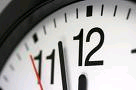 2. التحقيق الكامل بعد عودة المسيح.
[Speaker Notes: يتجاهل العهد الجديد، كلمات المسيح، وتعاليم بولس.
تجاهل العمل الحالي للروح القدس.
لا يمكن التوفيق بين نفس المصطلحات للعهدين القديم والجديد.
الفروقات حادة للغاية.

View most modern pre-mils take. Deals with both OT/NT data, forgiveness and the holy spirit are blessings that we experience now. 

Ignoring OT data between the distinctions between church and Israel 
__________
Common-393
BE-24-Jeremiah-62?
FU-05-Biblical Covenants-31?
OS-24-Jeremiah-170
NS-03-Luke13-24-slide 161
NS-08-2 Corinthians-83?
NS-19-Hebrews-34?]
477
الأحكام
تمّت
سكنى الروح القدس 
    (إر 31: 33 مع حز 36: 27)
طبيعة، قلب و فكر جديد
    (إر 31: 33، أش 59: 21)
غفران الخطايا
    (إر 31: 34ب(
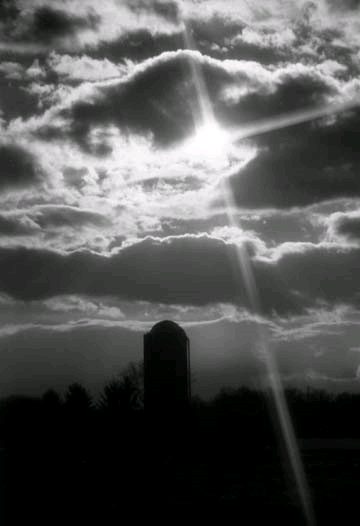 لم تتم بعد
كل شخص سيعرف الرب 
    (إر 31: 34أ)
ستتحد إسرائيل و يهوذا ثانية 
    (إر 31: 31)
[Speaker Notes: There are debates about how far or when or to whom the covenant refers. This is because Jeremiah 31 declares the covenant is for Israel and Judah but in the New Testament, it is declared for the church (Luke 22:20; 1 Cor 11:25; 2 Cor.3:6; Heb 8:8;9:15).

So questions arise. Is there a new covenant? Is it especially for the church? Or is it only for Israel? Or were there two covenants? Or are these promises built upon each other?
__________
Common-392
BE-24-Jeremiah-62
ES-05-Biblical Covenants-33
ES-26-Restoration of Israel-186
OS-24-Jeremiah-170
NS-08-2 Corinthians-83
NS-19-Hebrews-338]
استبدل "القديم" بـ "الجديد"
"ما هو إذن العهد القديم بالتباين مع العهد الجديد في المسيح؟
 هو ليس كتاب العهد القديم بكامله، لأن العهدين مع إبراهيم وداود لم يطلق عليهما أبدًا قديمان في كتاب العهد الجديد.
 بل فقط العهد الذي تم في زمن موسى، العهد الذي قطع على جبل سيناء
 (خر 19-24) يسمى العهد القديم (2كو 3: 14؛ قارن مع عب 8: 6، 1)، ليتم استبداله مع "العهد الجديد" في المسيح (لوقا 22: 20؛
 1كو 11: 25؛ 2كو 3: 6؛ عب 8: 8، 13؛ 9: 15؛ 12: 24)."
NTS 266hh
Wayne Grudem, Systematic Theology, 521
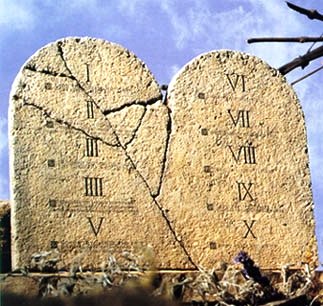 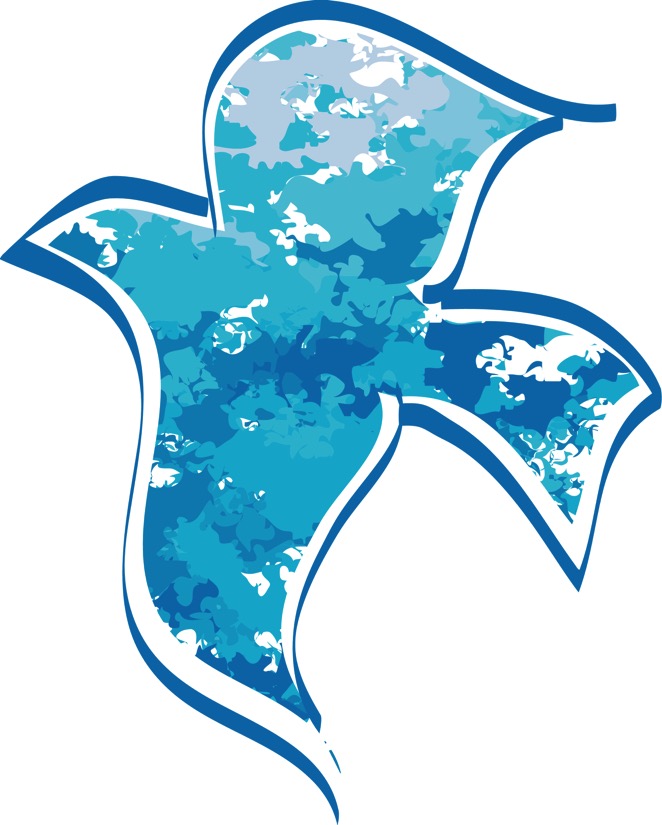 [Speaker Notes: What covenant does Jesus mediate that is far better than the old (8:6)? 
_____________
Common English-150
BE-05-Deut-46
CH-02-Nature, etc.-104
OS-02-Exodus-370, 463
OS-05-Deut-185
OS-24-Jeremiah-173
NS-08-2 Corinthians-41
NS-09-Galatians-144
NS-19-Hebrews-298, 343
FU-05-Bliblical Covenants-34]
كيف نتصالح؟
إرميا 31: 31- 34 (لإسرائيل)
’عهد أبدي’
'قلبًا جديدًا'
’روحًا جديدة’
طة’عهد سلام’
’العهد’
لوقا 22: 20 (للكنيسة)
[Speaker Notes: We must reconcile these seemingly contradictory applications.
__________
Common-391
BE-24-Jeremiah-62?
FU-05-Biblical Covenants-31?
OS-24-Jeremiah-171
NS-08-2 Corinthians-83?
NS-19-Hebrews-34?]
25
نظريات تتميم العهد الجديد
إعادة صياغة العهد الموسوي
الكنيسة فقط
إسرائيل فقط
عهدين جديدين
مساهمة الكنيسة
م ع ق2 499
م ع ج 166ث
نظريات تتميم العهد الجديد
م ع ق2 490
م ع ج 166ث
نظريات تتميم العهد الجديد
م ع ق2 490
م ع ج 166ث
نظريات تتميم العهد الجديد
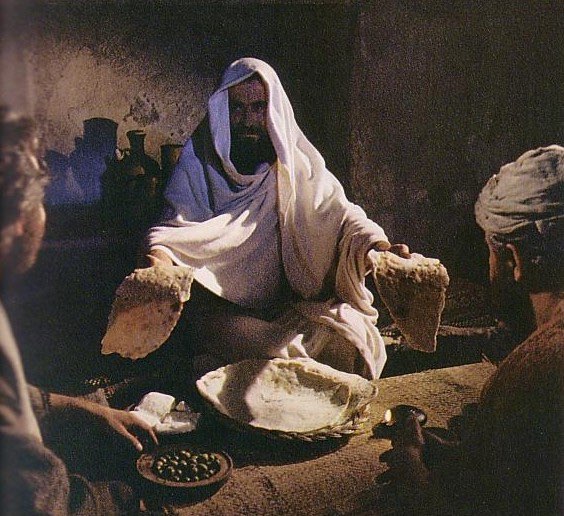 هذه الكأس هي العهد الجديد بدمي(لوقا 22: 20)
يشير رجوعاً إلى إرميا 31: 31-34
العهد الجديد يستبدل العهد القديم
تشارك الكنيسة في العهد الموعود لإسرائيل
لم يقل الكتاب المقدس مطلقاً أن الكنيسة هي بديل لإسرائيل كون الله لم يرفض الأمة (رو 11: 1، إر 31: 35-37)
[Speaker Notes: Christians are therefore no longer under the old covenant of Moses. But that does not mean there is no future fulfillment of this new covenant to a believing Israel.
__________
Common-396
BE-24-Jeremiah-62?
ES-05-Biblical Covenants-31
ES-05-Covenants-40
OS-24-Jeremiah-176
NS-03-Luke13-24-slide 161
NS-08-2 Corinthians-83?
NS-19-Hebrews-34?]
علامات العهود
166ج
[Speaker Notes: Each of God's promises had an accompanying sign or visible evidence of his covenant faithfulness, except perhaps the Land Covenant, although even it promises the exile of the nation (Deut 30:1-10).
____________
Common-398
ES-05-Covenants-41
OS-24-Jeremiah-177
NS-08-2Cor-89]
22 و 379
9ج
خط سير الملكوت و العهود
تعليم الملكوت
آدم يحكم مع الله تك 1: 26, 28 تك 2: 19
الشيطان يحكم كاله هذا العالم           تك 3: 15           2 كو 4: 4
عهود الله مع إبراهيم لإعادة تأسيس حكم الإنسان من خلال إسرائيل كمملكة كهنة
تك 12 : 1 – 3 
خر 19 : 6
فشل إسرائيل في الشهادة للأمم كمملكة كهنة أدين من خلال السبي تحت حكم أجنبي
رفضت إسرائيل عرض المسيا بخصوص الملكوت 
مت 12 : 41 – 42 
مت 23 : 37 – 39
المسيح يحكم على كل شيء مع القديسين 
أف 1 : 9 – 10 
رؤ 20 : 1 – 6 
رؤ 22 : 5ب
أخاف يسوع أعداء اسرائيل  و الأمة آمنت 
رو 11 : 26 – 27
وسع يسوع ملكوته بشكل غامض للكنيسة
مت 13
سقوط الإنسان
تك 3
العهد النوحي
تك 6 : 18, 9 : 8 – 17
إسرائيل
الكنيسة
الألفية             الملكوت
عهد الأرض
المسيانية          الأبدي
(التركيز على الأمة)
الإنسان الجديد (أف 2: 15)
تجديد كامل 
(حز 37 : 8-28)
أورشليم عاصمة العالم
(أش 2 : 1-5)
أورشليم الجديدة
(رؤ 21 – 22)
تك 15 : 18 ( قارن مع تث 30 : 1 – 10 ) يعد :
. الأرض من وادي مصر إلى نهر الفرات (أش 27 : 12)
. امتلاك أبدي للأرض (تك 17 : 8) بعد السبي و التجديد
. بركة العالم أجمع من خلال الأرض (أش 14 : 1-2)
أدينت اسرائيل لرفضها المسيا بالتشتت من الأرض لتسعة عشر قرناً ( 70م – 1948م ) لكنها الآن استردت جزئياً ( حز 37 : 1 – 7 )
الأرض
العهد الداوودي
المسيح هو رأس كنيسته التي هي هيكل روحي 
( أف 2 : 19 – 22, 2 كو 6 : 16)
المسيح يحكم على العالم
(أش 11) 
مع القديسين
(رؤ 5 : 10,   20 : 4-6)
يسلم المسيح الملكوت إلى الآب
(1كو 15 : 24)
2 صم 7 : 12 يعد بالإزدهار الدائم :
. أبناء (بيت لا يزول)
. مملكة (سلالة حاكمة سياسياً)
. عرش (حق الحكم من خلال النسل)
. الهيكل (الإبن سيبنيه)
العهد الإبراهيمي
تك 12 : 1 - 3
النسل
العهد الجديد
كل الأشياء تصير جديدة
(رؤ 21 : 5)
العناصر الخمسة كاملة تتم في تجديد وطني 
(زك 8)
تم استبدال العهد الموسوي بالعناصر الثلاثة الأولى من العهد الجديد
( لو 22 : 20, 2 كو 3 : 6 )
إر 31 : 31 – 34 يعد :
. الغفران
. سكنى الروح
. قلب و فكر و طبيعة جديدة
. لم شمل إسرائيل و يهوذا
. لا داعي للكرازة
البركة
العهد الموسوي
الطبعة السادسة
15 حزيران 2012
إلغاء و تتميم و استبدال الناموس على الصليب
(رو 7: 1-6, 1كو 9: 19-21, عب 8: 13)
مؤقت (غل 3 : 19 ) و مشروط ( تث 28 ) ليعلن الخطية ( رو 7 : 7 ) و ينظم إسرائيل   
( غل 3 : 23 – 25 )
الكتاب المقدس يحتوي على تركيز مزدوج على الملكوت – العهد, يتوسع دور إسرائيل من إبراهيم إلى المسيح ليشمل الكنيسة (الإستمرارية) مع أن الكنيسة لن تحل محل الأمة كإسرائيل الجديدة (عدم الإستمرارية) سوف تستمتع إسرائيل ثانية بحكم العالم بعد الإيمان بالمسيح في مجيئه الثاني
[Speaker Notes: All agree that a partial fulfillment of the covenant to Abraham exists now to the Church in the indwelling Holy Spirit and forgiveness of sins (Jer 31:31-34)—and the ultimate fulfillment will be in the eternal state.
The main area of disagreement relates to the time period from now to eternity. Will there be a literal land, throne, and worldwide blessing to national (ethnic) Israel before the eternal kingdom? This chart shows verses giving a resounding YES to that question in a present partial fulfillment and a future full fulfillment in the normal sense of language in the verses cited. But the messianic kingdom will be in two stages—first in a millennial fulfillment to last 1000 years, but then, after that, the eternal stage in the new Jerusalem after the destruction of our present heavens and earth (Rev 21–22). What an amazing future remains for those who trust Jesus!
____________
Common English-7
AP-Fulfilled Prophecies-24
CH-02-Nature-103-p34a
OS-00-Intro & Biblical Theology-25 & 90
OS-02-Exodus-267-p22
OS-05-Deut-248-p22
OS-10-2Sam-96-p22
OS-24-Jeremiah-174-p337
OS-23-Isaiah-97-p337
NS-09-Gal-143-p9g
NS-19-Hebrews-342-p9g
SA-08-Mosaic Law-19-p38a]
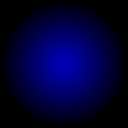 التباين بين عهدين رئيسيين
116
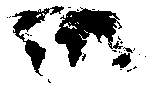 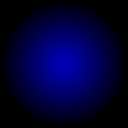 التباين بين عهدين رئيسيين
116
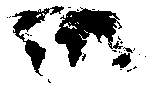 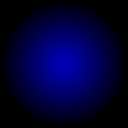 التباين بين عهدين رئيسيين
116
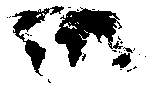 24
آثار العهد
نحن لسنا تحت العهد الموسوي
ليس علينا أن نخطئ أبدًا
لا ينبغي أن نعيش في خوف
علينا أن ندعم حق إسرائيل في الوجود كأمة
يجب أن نصل إلى الأمم بالإنجيل
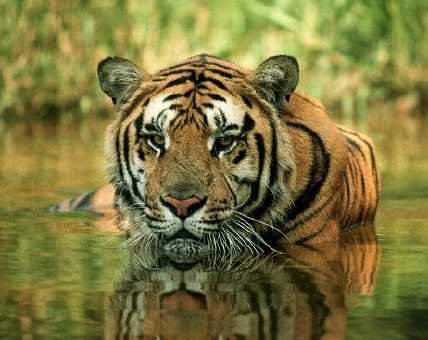 خلق الله .... اليوم ٦
448
Animals
و قال الله لتخرج الأرض ذوات أنفس حية كجنسها بهائم و دبابات و وحوش كأجناسها و كان كذلك فعمل الله وحوش الأرض كاجناسها و البهائم كأجناسها و جميع دبابات الأرض كأجناسها و رأى الله ذلك أنه حسن .
(تكوين ١: ٢٤-٢٥)
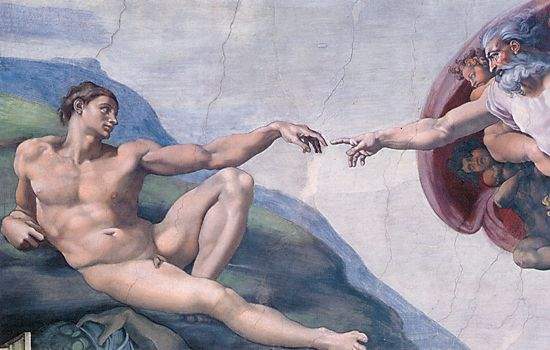 خلق الله .... اليوم ٦
448
Man
و قال الله نعمل الإنسان على صورتنا كشبهنا فيتسلطون على سمك البحر و على طير السماء و على البهائم و على كل الأرض و على جميع الدبابات التي تدب على الأرض
(تكوين ١ : ٢٦)
[Speaker Notes: ______
ES-07-Dispensational Premillennialism-92
OS-01-Gen1-3-slide 91]
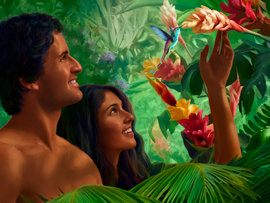 خلق الله .... اليوم ٦
المرأة
فخلق الله الإنسان على صورته
على صورة الله خلقه
ذكراً و أنثى خلقهم (تكوين ١ : ٢٧)
[Speaker Notes: ______
ES-07-Dispensational Premillennialism-93
OS-01-Gen1-3-slide 92]
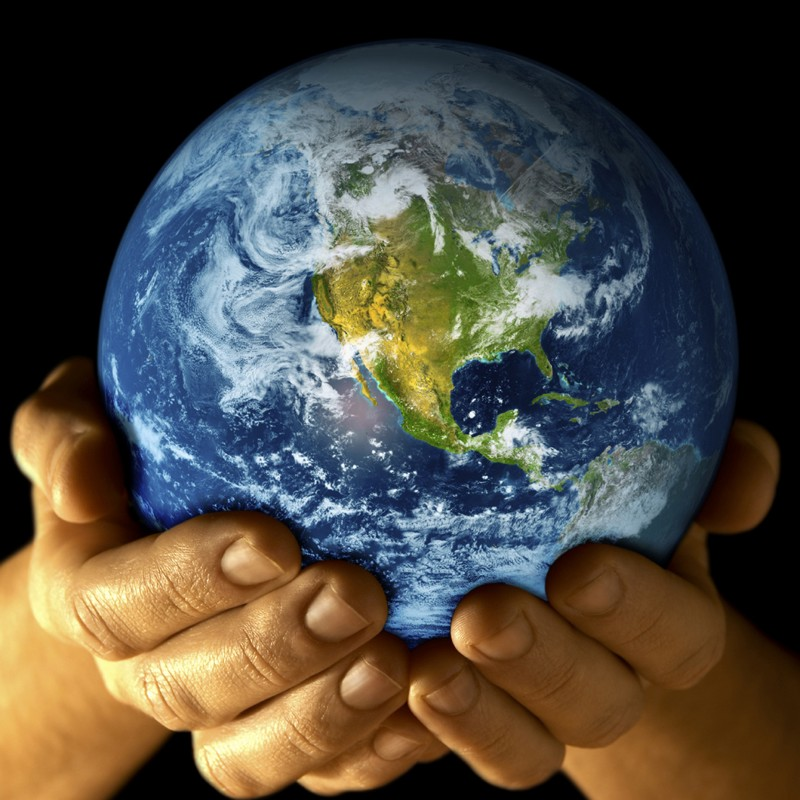 Mandate
448
و باركهم الله و قال لهم أثمروا و اكثروا و املأوا الأرض و أخضعوها
و على طير السماء
و تسلطوا على سمك البحر
و على كل حيوان يدب على الأرض (تكوين 1 : 28)
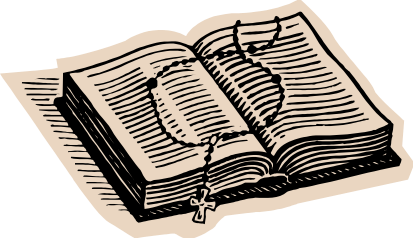 33
ملكوت الله موضوع الكتاب المقدس الشامل
تكوين 1 : 26 - 28

و قال الله نعمل الإنسان على صورتنا كشبهنا فيتسلطون على سمك البحر و على طير السماء و على البهائم و على كل الأرض و على جميع الدبابات التي تدب على الأرض فخلق الله الإنسان على صورته على صورة خلقه ذكراً و انثى خلقهم و باركهم الله و قال لهم أثمروا و اكثروا و املأوا الأرض و أخضعوها و تسلطوا على سمك البحر و على طير السماء و على كل حيوان يدب على الأرض
رؤيا 22 : 5

و لا يكون ليل هناك و لا يحتاجون إلى سراج أو نور شمس لأن الرب الإله ينير عليهم و هم سيملكون إلى أبد الآبدين
موضوع الكتاب المقدس : الله يمد حكمه إلى الإنسان
العهود
الوصية
التتميم
[Speaker Notes: God chose believers like us to rule the world!
Throughout Scripture we see the Kingdom of God as the primary theme from the first to the last chapter. But we also see God establishing covenants, or promises, alongside his kingdom rule to enable us to see our eventual rule with him accomplished.]
22 و 379
9ج
خط سير الملكوت و العهود
تعليم الملكوت
آدم يحكم مع الله تك 1: 26, 28 تك 2: 19
الشيطان يحكم كاله هذا العالم           تك 3: 15           2 كو 4: 4
عهود الله مع إبراهيم لإعادة تأسيس حكم الإنسان من خلال إسرائيل كمملكة كهنة
تك 12 : 1 – 3 
خر 19 : 6
فشل إسرائيل في الشهادة للأمم كمملكة كهنة أدين من خلال السبي تحت حكم أجنبي
رفضت إسرائيل عرض المسيا بخصوص الملكوت 
مت 12 : 41 – 42 
مت 23 : 37 – 39
المسيح يحكم على كل شيء مع القديسين 
أف 1 : 9 – 10 
رؤ 20 : 1 – 6 
رؤ 22 : 5ب
أخاف يسوع أعداء اسرائيل  و الأمة آمنت 
رو 11 : 26 – 27
وسع يسوع ملكوته بشكل غامض للكنيسة
مت 13
سقوط الإنسان
تك 3
العهد النوحي
تك 6 : 18, 9 : 8 – 17
إسرائيل
الكنيسة
الألفية             الملكوت
عهد الأرض
المسيانية          الأبدي
(التركيز على الأمة)
الإنسان الجديد (أف 2: 15)
تجديد كامل 
(حز 37 : 8-28)
أورشليم عاصمة العالم
(أش 2 : 1-5)
أورشليم الجديدة
(رؤ 21 – 22)
تك 15 : 18 ( قارن مع تث 30 : 1 – 10 ) يعد :
. الأرض من وادي مصر إلى نهر الفرات (أش 27 : 12)
. امتلاك أبدي للأرض (تك 17 : 8) بعد السبي و التجديد
. بركة العالم أجمع من خلال الأرض (أش 14 : 1-2)
أدينت اسرائيل لرفضها المسيا بالتشتت من الأرض لتسعة عشر قرناً ( 70م – 1948م ) لكنها الآن استردت جزئياً ( حز 37 : 1 – 7 )
الأرض
العهد الداوودي
المسيح هو رأس كنيسته التي هي هيكل روحي 
( أف 2 : 19 – 22, 2 كو 6 : 16)
المسيح يحكم على العالم
(أش 11) 
مع القديسين
(رؤ 5 : 10,   20 : 4-6)
يسلم المسيح الملكوت إلى الآب
(1كو 15 : 24)
2 صم 7 : 12 يعد بالإزدهار الدائم :
. أبناء (بيت لا يزول)
. مملكة (سلالة حاكمة سياسياً)
. عرش (حق الحكم من خلال النسل)
. الهيكل (الإبن سيبنيه)
العهد الإبراهيمي
تك 12 : 1 - 3
النسل
العهد الجديد
كل الأشياء تصير جديدة
(رؤ 21 : 5)
العناصر الخمسة كاملة تتم في تجديد وطني 
(زك 8)
تم استبدال العهد الموسوي بالعناصر الثلاثة الأولى من العهد الجديد
( لو 22 : 20, 2 كو 3 : 6 )
إر 31 : 31 – 34 يعد :
. الغفران
. سكنى الروح
. قلب و فكر و طبيعة جديدة
. لم شمل إسرائيل و يهوذا
. لا داعي للكرازة
البركة
العهد الموسوي
الطبعة السادسة
15 حزيران 2012
إلغاء و تتميم و استبدال الناموس على الصليب
(رو 7: 1-6, 1كو 9: 19-21, عب 8: 13)
مؤقت (غل 3 : 19 ) و مشروط ( تث 28 ) ليعلن الخطية ( رو 7 : 7 ) و ينظم إسرائيل   
( غل 3 : 23 – 25 )
الكتاب المقدس يحتوي على تركيز مزدوج على الملكوت – العهد, يتوسع دور إسرائيل من إبراهيم إلى المسيح ليشمل الكنيسة (الإستمرارية) مع أن الكنيسة لن تحل محل الأمة كإسرائيل الجديدة (عدم الإستمرارية) سوف تستمتع إسرائيل ثانية بحكم العالم بعد الإيمان بالمسيح في مجيئه الثاني
[Speaker Notes: All agree that a partial fulfillment of the covenant to Abraham exists now to the Church in the indwelling Holy Spirit and forgiveness of sins (Jer 31:31-34)—and the ultimate fulfillment will be in the eternal state.
The main area of disagreement relates to the time period from now to eternity. Will there be a literal land, throne, and worldwide blessing to national (ethnic) Israel before the eternal kingdom? This chart shows verses giving a resounding YES to that question in a present partial fulfillment and a future full fulfillment in the normal sense of language in the verses cited. But the messianic kingdom will be in two stages—first in a millennial fulfillment to last 1000 years, but then, after that, the eternal stage in the new Jerusalem after the destruction of our present heavens and earth (Rev 21–22). What an amazing future remains for those who trust Jesus!
____________
Common English-7
AP-Fulfilled Prophecies-24
CH-02-Nature-103-p34a
OS-00-Intro & Biblical Theology-25 & 90
OS-02-Exodus-267-p22
OS-05-Deut-248-p22
OS-10-2Sam-96-p22
OS-24-Jeremiah-174-p337
OS-23-Isaiah-97-p337
NS-09-Gal-143-p9g
NS-19-Hebrews-342-p9g
SA-08-Mosaic Law-19-p38a]
نظرتي لموضوع العهد القديم
33
يروي العهد القديم أن
	استرداد الله للإنسان للمشاركة في حكم ملكوته لمجده الخاص
						                   أعطي التفويض في عدن و فقد في السقوط و تم تنفيذه من خلال فداء الإنسان عن طريق إسرائيل كمملكة كهنة و بشكل نهائي في المسيا الذي سيحكم كمخلص و ملك ليتمم العهد الإبراهيمي .
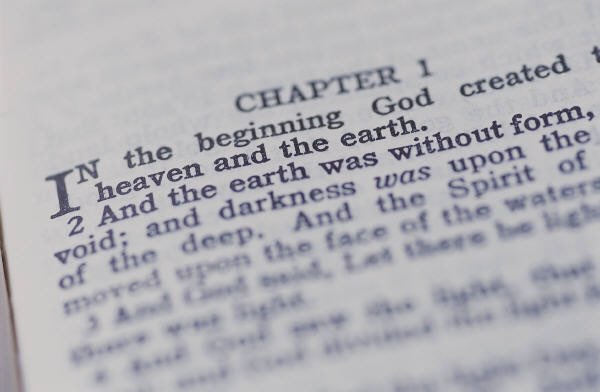 Black
احصل علي هذا العرض مجانا!
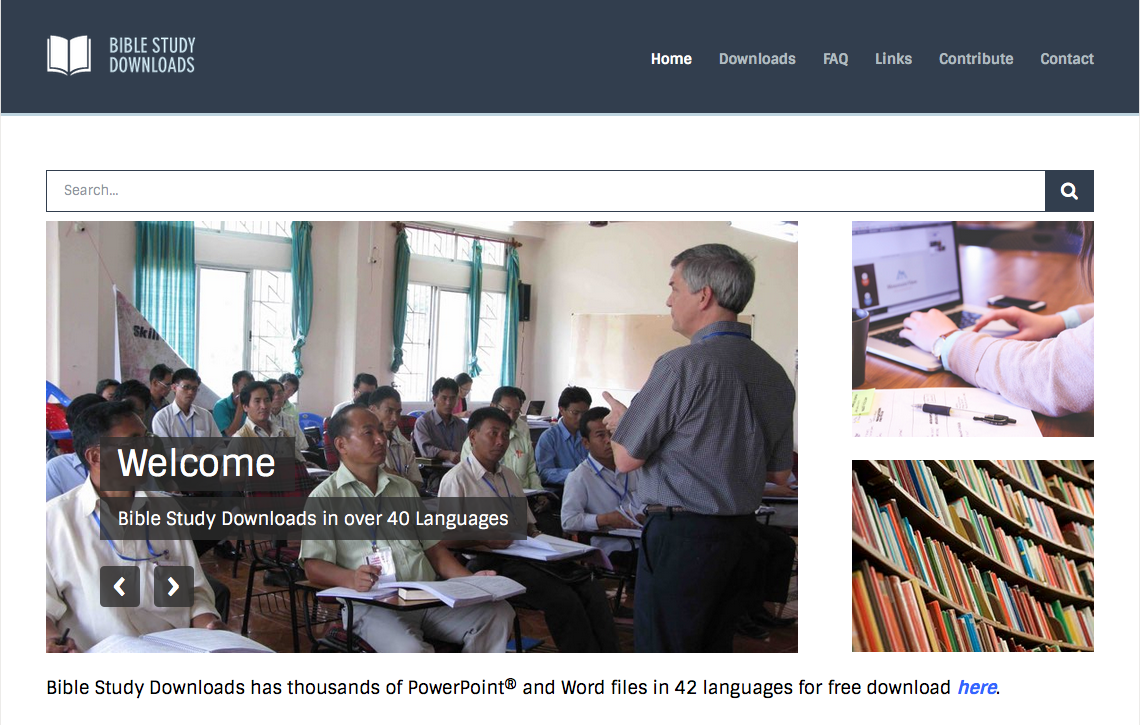 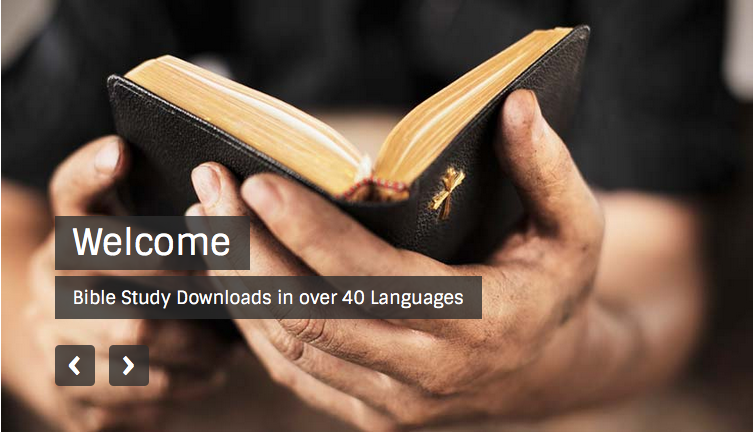 علم الأخرويات  •  BibleStudyDownloads.org
[Speaker Notes: FU Future (Eschatology) in Arabic]